MÉTODOS DE INVESTIGACIÓN Y TÉCNICAS DE ESTUDIOSemana 10 - ( 3- 7 de junio de 2025)POBLACIÓN Y MUESTRA : fórmulas
MÉTODOS DE INVESTIGACIÓN Y TÉCNICAS DE ESTUDIO
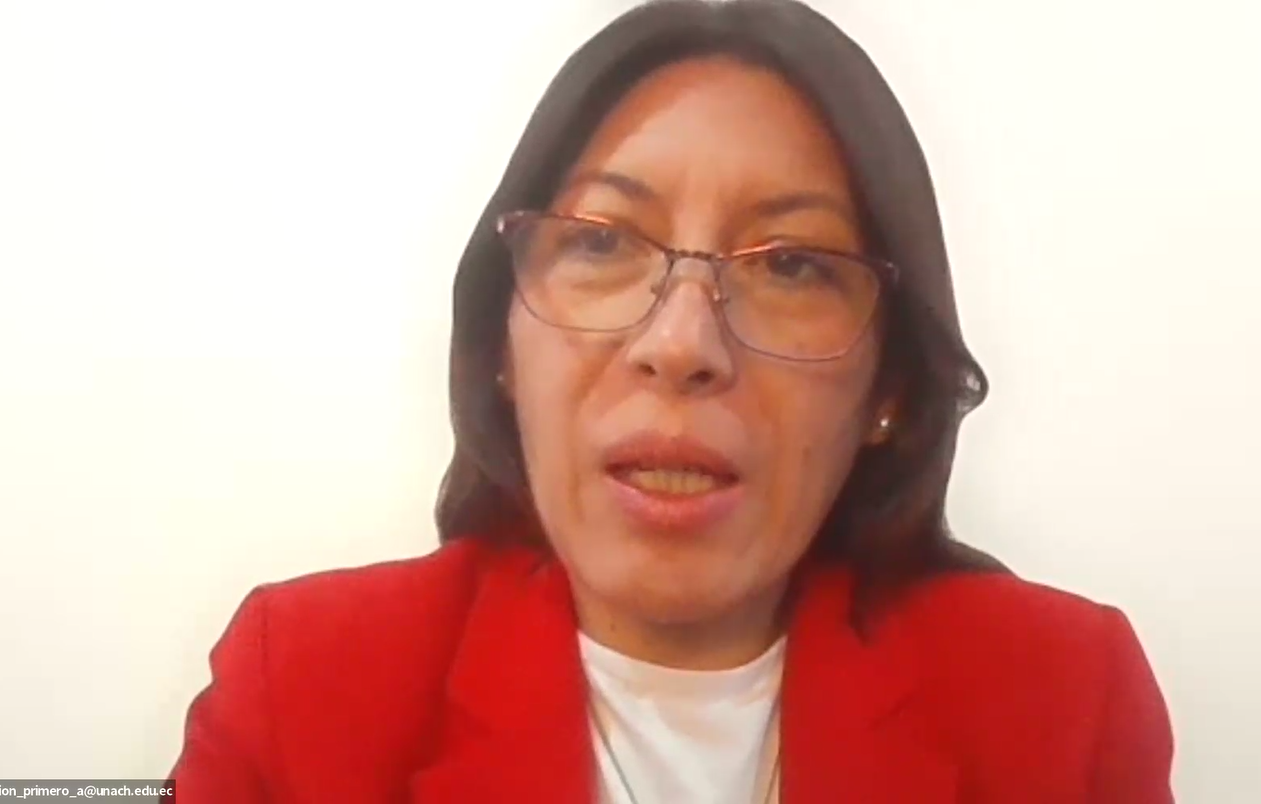 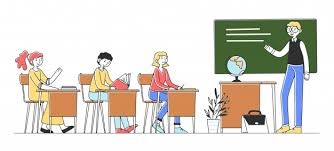 AGENDA

Saludo y motivación
CLASE VIRTUAL 
Registro de asistencia (noticia del día)
Actividades semana 10:
Población 
Muestra 
Tipos de muestra 
Asignación de tareas
MOTIVACIÓN LA CÁRCEL DE LA TELA 
C:\Users\Usuario\Desktop\Escritorio\MÉTODOS DE INVESTIGACIÓN\CLASES SINCRÓNICAS 21.22\LA CARCEL DE TELA!!!.pps
MÉTODOS DE INVESTIGACIÓN Y TÉCNICAS DE ESTUDIO
Motivación.
Población y muestra
Dra. Myriam Murillo Naranjo
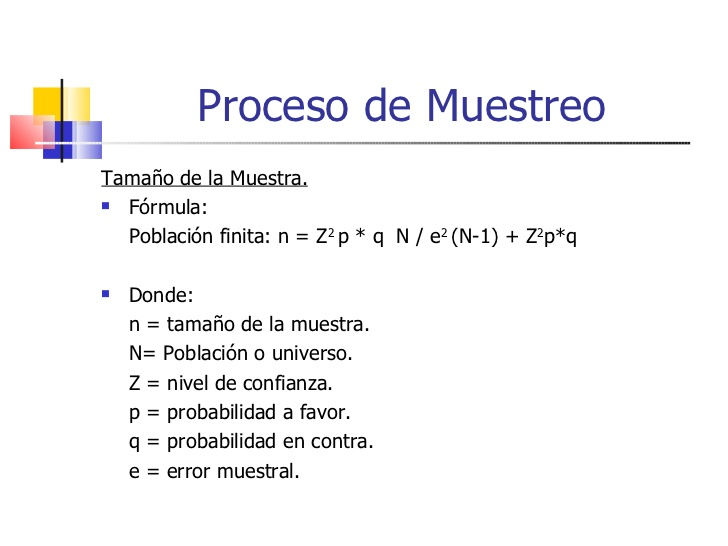 MÉTODOS DE INVESTIGACIÓN Y TÉCNICAS DE ESTUDIO-Sistematización y refuerzo  de información de exposiciones (semana10 )
-
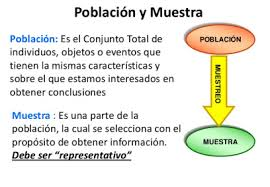 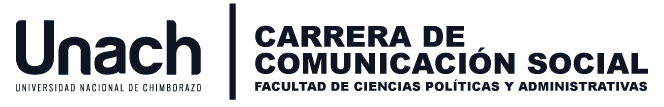 MÉTODOS DE INVESTIGACIÓN Y TÉCNICAS DE ESTUDIO PROCEDIMIENTO
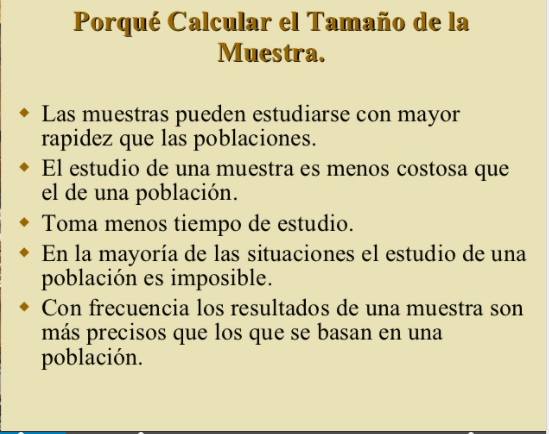 MÉTODOS DE INVESTIGACIÓN Y TÉCNICAS DE ESTUDIO-PROCEDIMIENTO
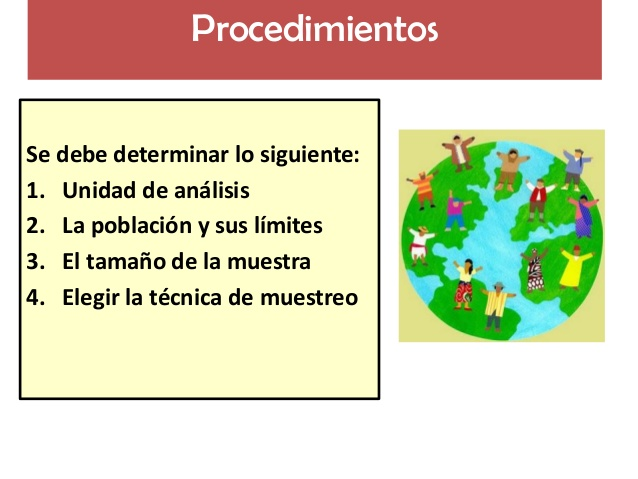 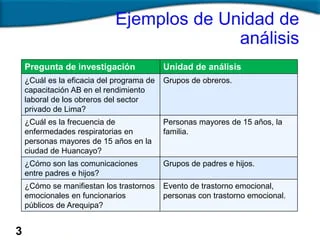 -
MÉTODOS DE INVESTIGACIÓN Y TÉCNICAS DE ESTUDIO-PROCEDIMIENTO
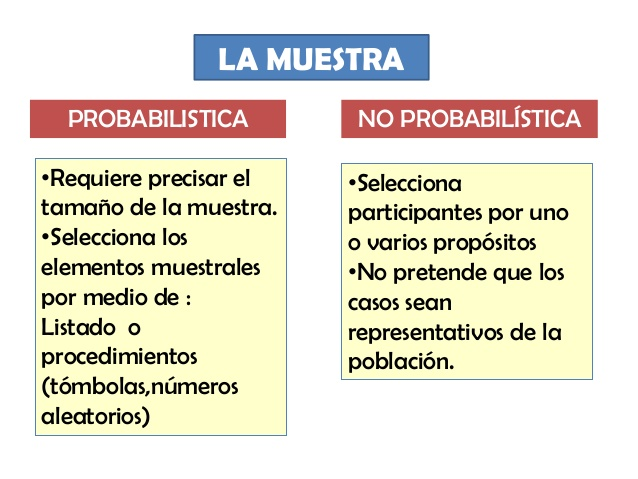 -
MÉTODOS DE INVESTIGACIÓN Y TÉCNICAS DE ESTUDIO-TIPOS DE MUESTRA
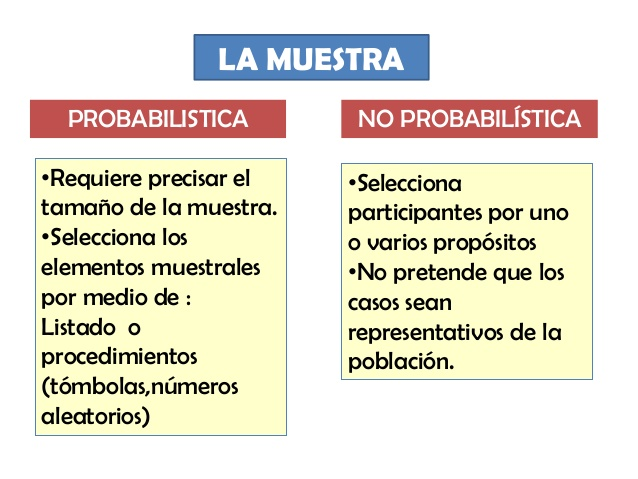 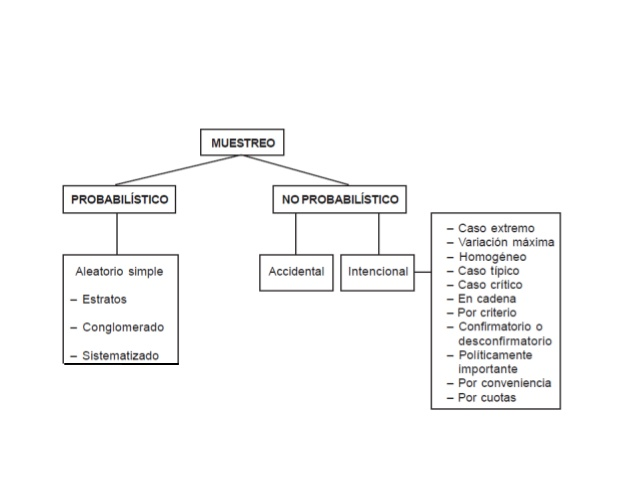 -
MÉTODOS DE INVESTIGACIÓN Y TÉCNICAS DE ESTUDIO-PROCEDIMIENTO
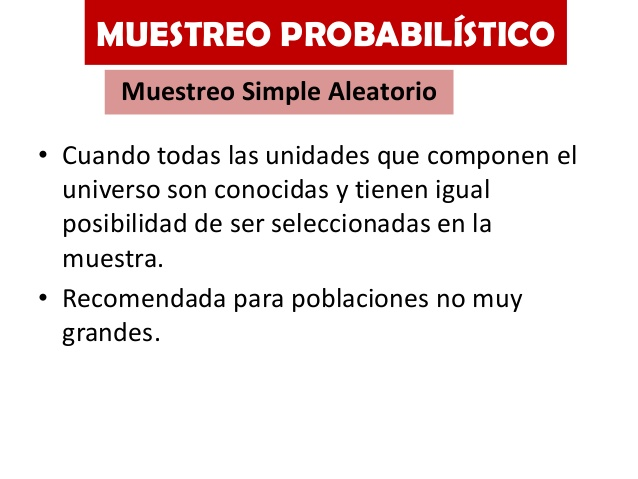 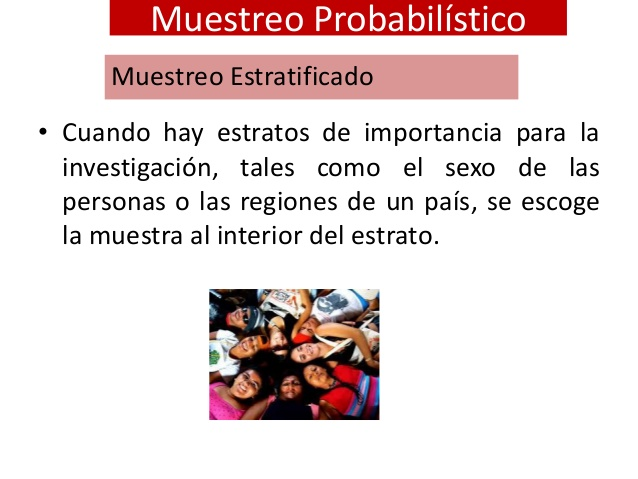 -
MÉTODOS DE INVESTIGACIÓN Y TÉCNICAS DE ESTUDIO-PROCEDIMIENTO
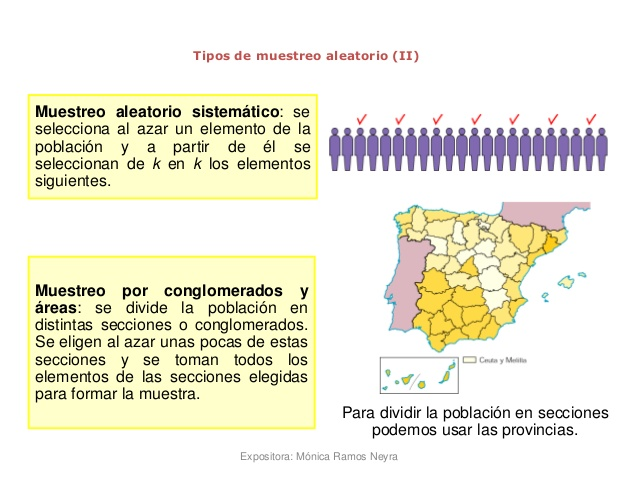 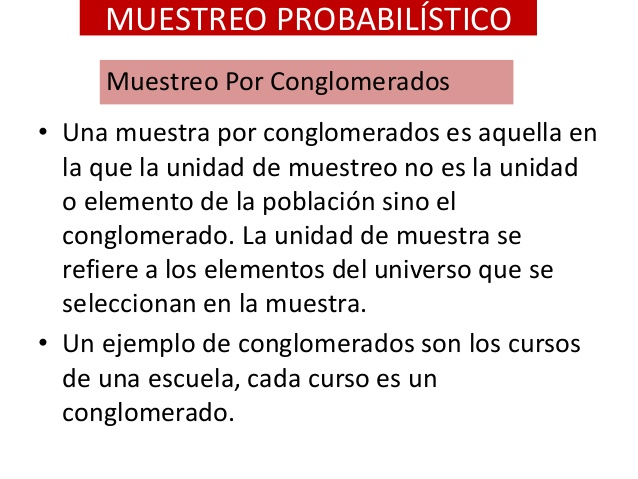 -
MÉTODOS DE INVESTIGACIÓN Y TÉCNICAS DE ESTUDIO-PROCEDIMIENTO
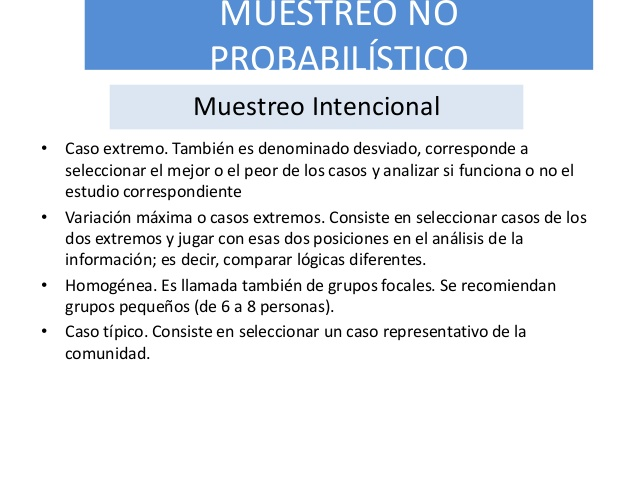 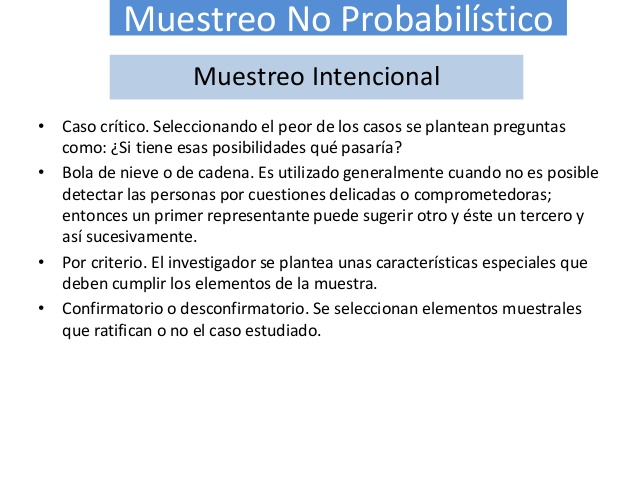 -
MÉTODOS DE INVESTIGACIÓN Y TÉCNICAS DE ESTUDIO-SEMANA 11 FÓRMULAS Y PROCESO Y EJERCICIO
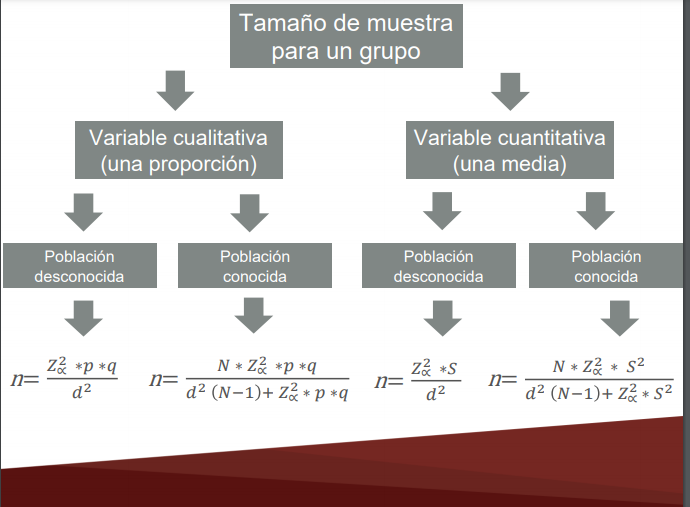 -
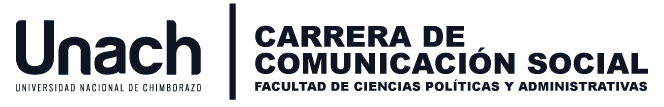 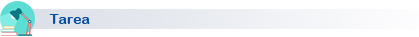 ETIQUETA: TAREAS
Resumen  de 4 noticias  : Ciencia, tecnología y ambiente y  otra libre 
Taller pedagógico en clases: Problema. Unidad de análisis. Población y muestra (fórmula)y resumen de un artículo científico.
Cuaderno digital semana  – (9- 10 ) Para los estudiantes de tutorías obligatorias aceptar la misma 
Menores a 7 en el primer parcial tutoría obligatoria
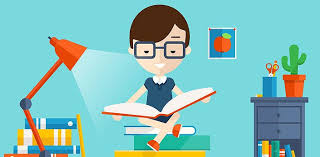